California Department of Health Care Services MAT Expansion ProjectNTP REACHLearning CollaborativeOctober 25, 2019
Waheeda Sabah    Contract Manager
Monica Zendejas   Contract Manager
Opioid Epidemic in California
In 2018, California had …

2,311 opioid overdose deaths

743 fentanyl overdose deaths

8,832 opioid overdose ED visits (excluding heroin)

19,808,224 opioid prescriptions
Source: California Opioid Overdose Surveillance Dashboard
https://discovery.cdph.ca.gov/CDIC/ODdash/
2
Opioid Overdose Death Rates in California
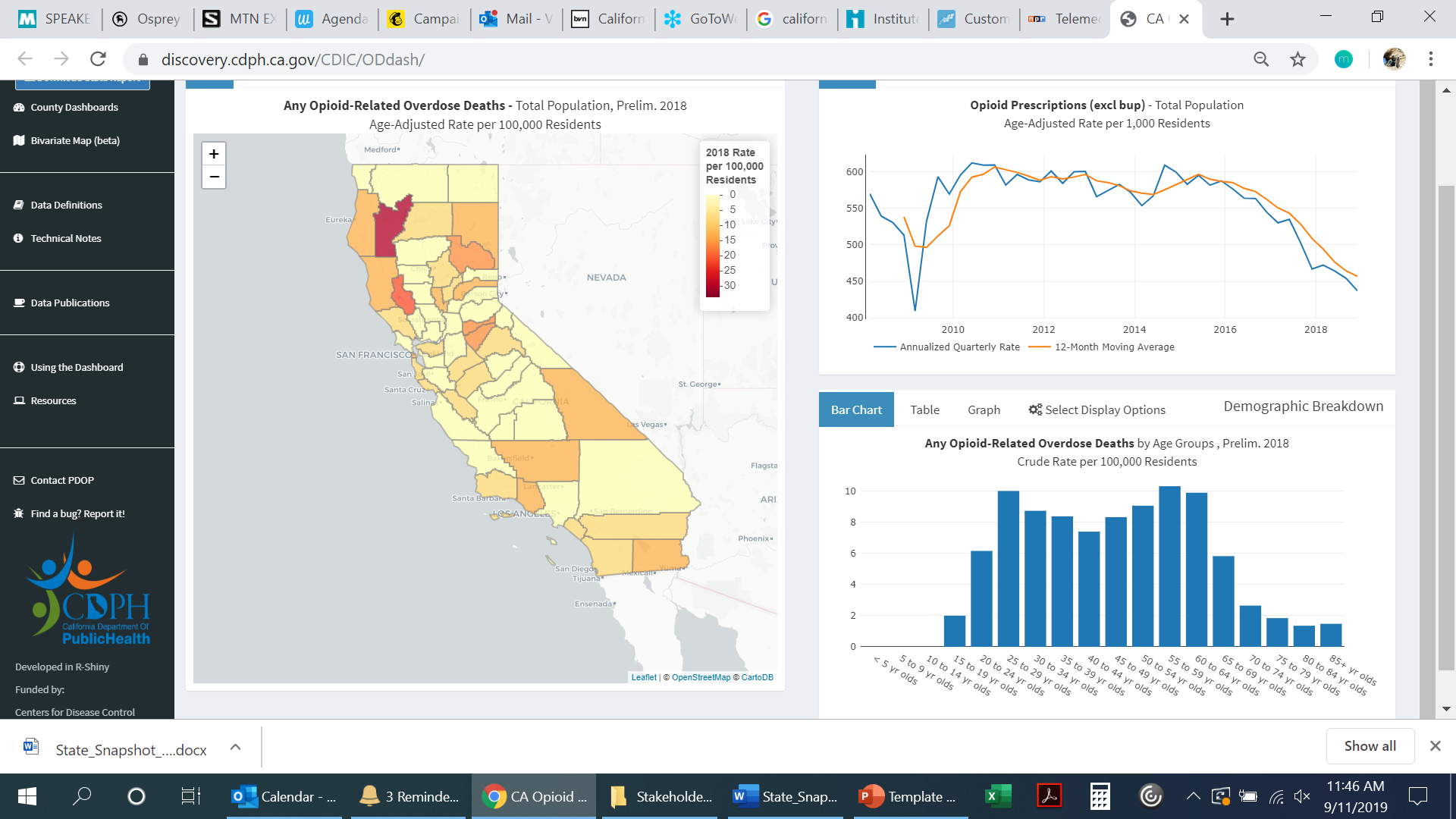 Source: California Opioid Overdose Surveillance Dashboard
https://discovery.cdph.ca.gov/CDIC/ODdash/
3
Statewide Coordinated Efforts
4
Funding Sources
5
MAT Expansion Project Objectives
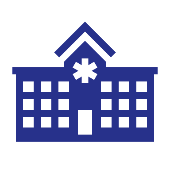 Develop additional MAT locations
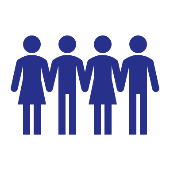 Provide MAT services to special or underserved populations
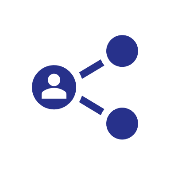 Transform entry points and create effective referrals into treatment
Develop processes to better manage high-risk transitions of care (e.g., jails or hospital re-entry)
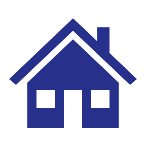 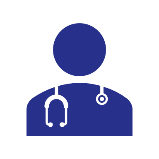 Engage prescribers to increase provision of MAT
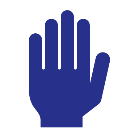 Prevent opioid misuse and OUD deaths
6
[Speaker Notes: Develop additional MAT locations through strategic access points

Provide MAT services to specialized or underserved populations

Transform entry points for individuals with an OUD and create effective referrals into treatment

Develop coordinated referral processes to better manage high-risk transitions of care (e.g. jails or hospital re-entry)

Engage prospective and current prescribers to increase provision of MAT

Enact overdose prevention activities to prevent opioid misuse and OUD deaths]
All MAT Expansion Projects
Academic Detailing + Fentanyl Reporting & Surveillance 
Addiction Treatment Starts Here: Primary Care, Behavioral Health, & Community Partnerships 
California ED Bridge Program
California Conservation Corps
California Hub & Spoke System 
California Poison Control System
California Substance Use Line
California Youth Opioid Response
Counselors in Rural Emergency Departments
County Touchpoints
CURES Optimization
Drug Take-Back 
DUI MAT Integration
Expanding MAT in County Criminal Justice Settings
MAT Access Points
MAT Toolkits
Media Campaign
Mentored Learning
Naloxone Distribution Project
NTP REACH
Perinatal MAT
Primary Care Residency
SUD Workforce: Recovery & MAT Summit
Supportive Housing
Transitions of Care
Tribal MAT Program
Waivered Prescriber Support
Young People in Recovery
To learn more about the MAT Expansion Projects, visit CaliforniaMAT.org.
8
California Hub and Spoke System (H&SS)
Hub or Spoke present
Counties with a Hub or Spoke
No Hub or Spoke present at this time
Consists of narcotic treatment program (Hubs) and office-based treatment settings (Spokes) for ongoing care and treatment. 
Aims to increase the number of providers prescribing buprenorphine for opioid use disorder.
Composed of 18 Hubs and over 215 Spokes in 36 counties.
For more information, visit http://www.californiamat.org/matproject/california-hub-spoke-system/
9
New Patients Served by H&SS
The goal for the CA H&SS to have 20,000 new patients on MAT was reached in August 2019.
Approximately 9,500 patients have been served at Hubs
Approximately 10,500 patients have been served at Spokes
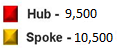 10
MAT Expansion Successes
More than 20,000 new patients on MAT 
620+ access points have been established
200+ Spokes
270 MAT Access Points
52 Hospitals
29 County Jails
40 Primary Care sites
12 Indian Health Programs
22 Youth-oriented sites 
240,000+ units of naloxone distributed Statewide
More than 30 provider trainings held for nearly 2,000 participants 
Nearly 300,000 page views on ChooseMAT.org
11
Resources
For the MAT Expansion Project, please visit CaliforniaMAT.org.

For questions regarding the MAT Expansion Project, please contact DHCSMATExpansion@dhcs.ca.gov
12